Standards for civil participation in the decision-making process
Luben Panov
27 June 2022
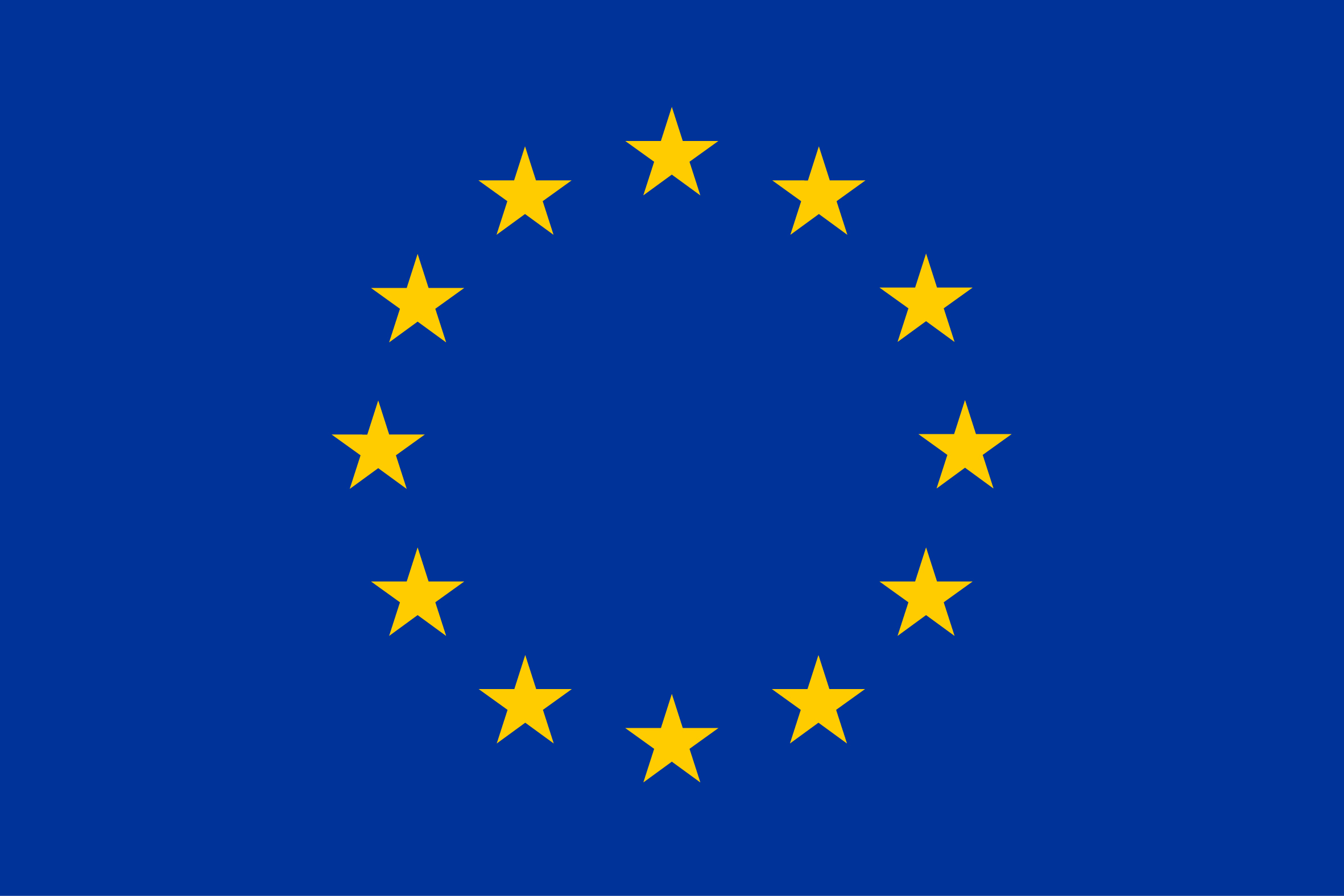 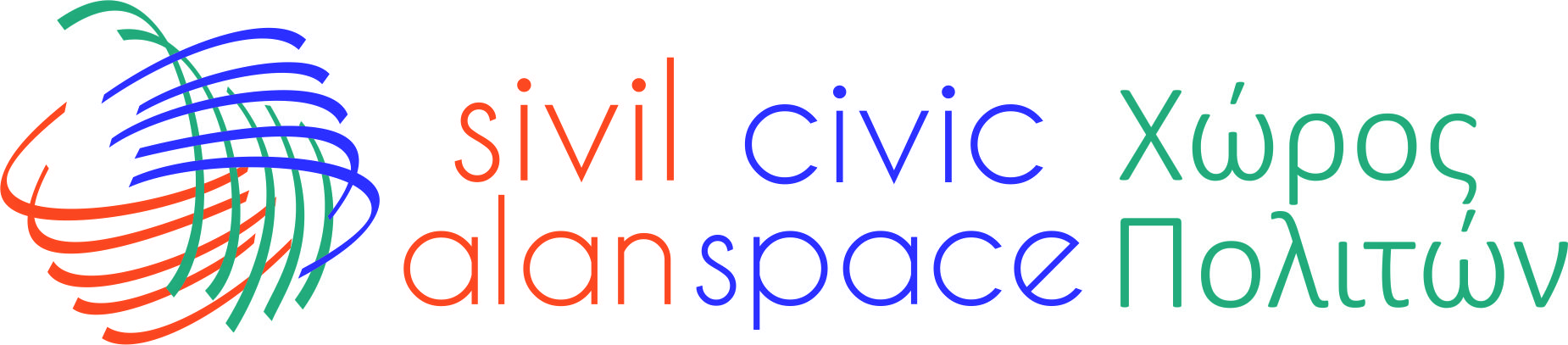 European Center for Not-for-Profit Law
Based in the Hague, Netherlands
Has worked in more than 25 countries in Europe and beyond
Specialized expertize in civil society law and policy, including the right to participation:
Participation in times of crises
Summary of the OHCHR Guidelines on Participation
Overview of standards and practices in CoE states
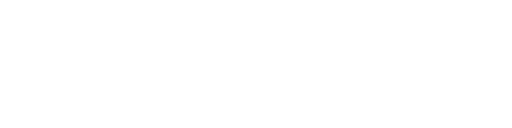 Right to participation
Article 25, International Covenant on Civil and Political Rights (ICCPR): Individuals shall have “the right and the opportunity”, without discrimination and without unreasonable restrictions, “to take part in the conduct of public affairs, directly or through freely chosen representatives”.
Article 11, Treaty on European Union: Institutions to “give citizens and representative associations the opportunity to make known and publicly exchange their views” and to “maintain an open, transparent and regular dialogue with representative associations and civil society”.
Council of Europe – Guidelines for civil participation in political decision-making
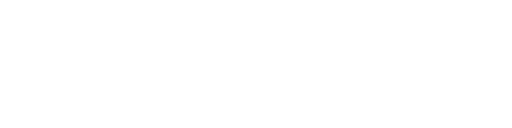 Aim and scope of the standards
Based on the Council Of Europe Guidelines for Civil Participation in Political Decision-Making with the aim to strengthen and facilitate participation in the decision-making process
Civil participation - the engagement of CSOs, individuals and general civil society in the decision-making processes
Decision-making process - the development, adoption, implementatisson, evaluation and reformulation of a policy document, a strategy, a law or a regulation.
Developed for authorities at the national level.
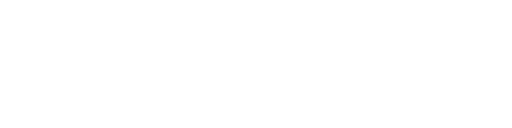 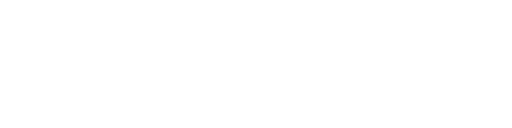 Types of civil participation
Provision of information

Consultation

Dialogue

Active involvement
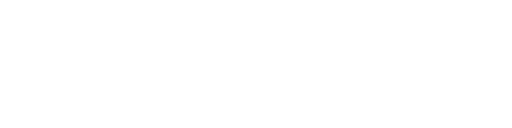 Model Legal basis
Model that could be adopted by any state agency
Limited exceptions to the standards - only in extraordinary circumstances and reasons should be given
Types of civil participation - provision of information, consultation, dialogue and active involvement
Who will be responsible for their implementation?
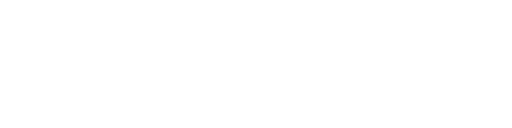 General provisions
Preliminary assessment – impact on CSOs and how a draft document was consulted with them
Official responsible for consultations – contact point for CSOs - helps organize consultation procedures, monitors their execution and analyzes their effectiveness
Website section – with information on all consultations
Consultation plan – consultation methods and timeline
Consultation stages – at least 1 written consultation
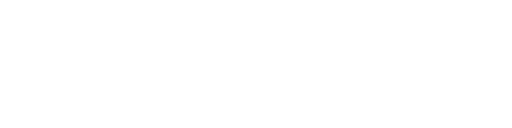 Provision of information
Provision of information– clear, accessible, free of charge
All related information is shared
Communication– publish on website section; use all available channels; allow possibility for CSOs to declare interest in a thematic area
Contact information – publicly available contacts of the responsible person
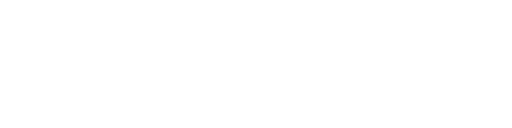 Consultation
Engagement – as early as possible
Announcement for the consultation:
Published min. 4 weeks before deadline
Timeline, summary, main questions
Publication of received comments– within 3 days after the end
Written feedback– within 15 days with reasons why comments are accepted or not
Invitation for meetings –at least 15 days advance notice
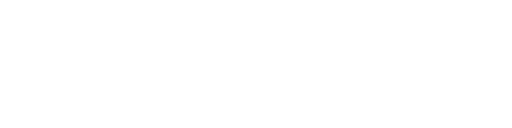 Dialogue and Active Involvement
Possibility for different mechanisms – public hearings, advisory councils, working groups, etc. 
Membership in working groups and other consultative bodies:
Through public call/transparent procedure
Clear criteria
Names of people +results of work to be published
Support to the work of consultative bodies:
Support their work administratively and financially
Allow them to adopt their own internal rules
Consider their opinions
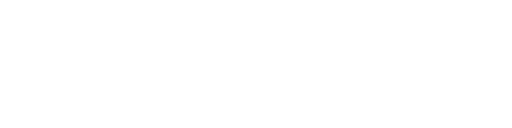 Monitoring and evaluation of participation
Joint CSO/administration committee – to monitor and evaluate
Development of an educational module:
With support of CSOs
To train officials on effective consultations
Organized regularly
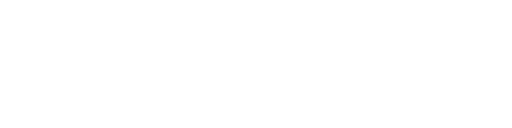 Thank you!
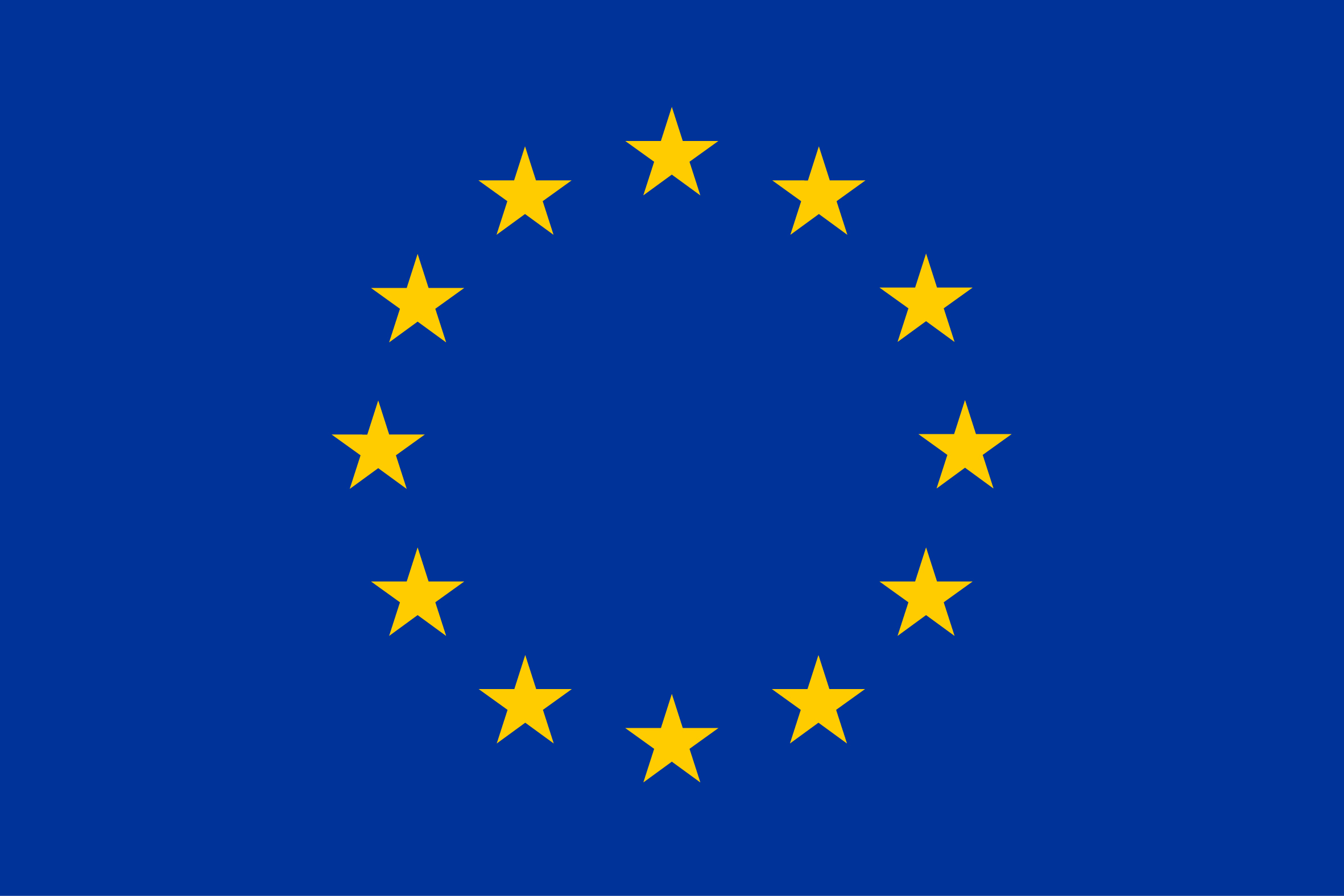 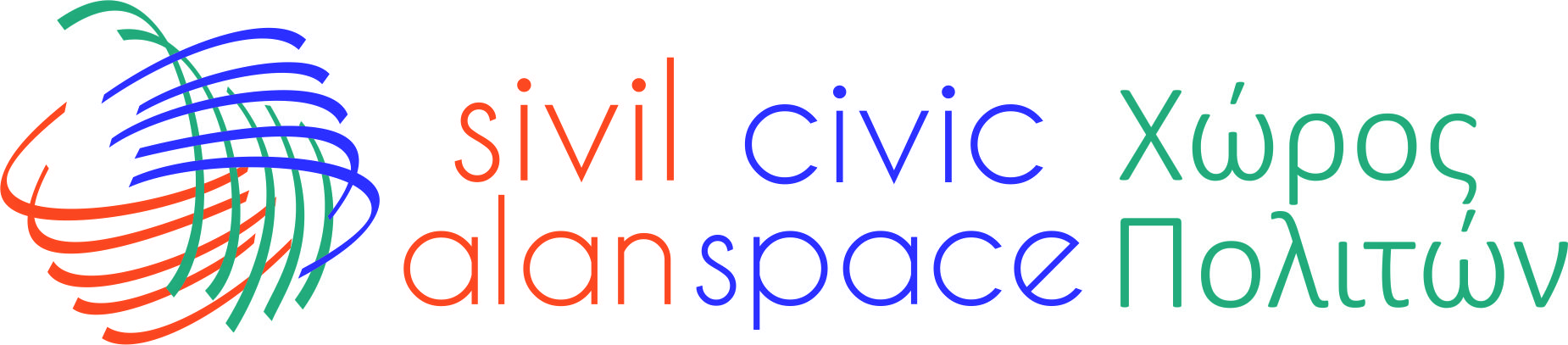 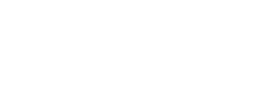 This project is funded by the European Union. The content of this presentation is the sole responsibility of B&S Europe led consortium and does not necessarily reflect the views of the European Union.